Fig. 3 Reactivity of serum antibodies against the purified H. influenzae LPS in H. influenzae-positive ...
Brain, Volume 123, Issue 10, October 2000, Pages 2171–2178, https://doi.org/10.1093/brain/123.10.2171
The content of this slide may be subject to copyright: please see the slide notes for details.
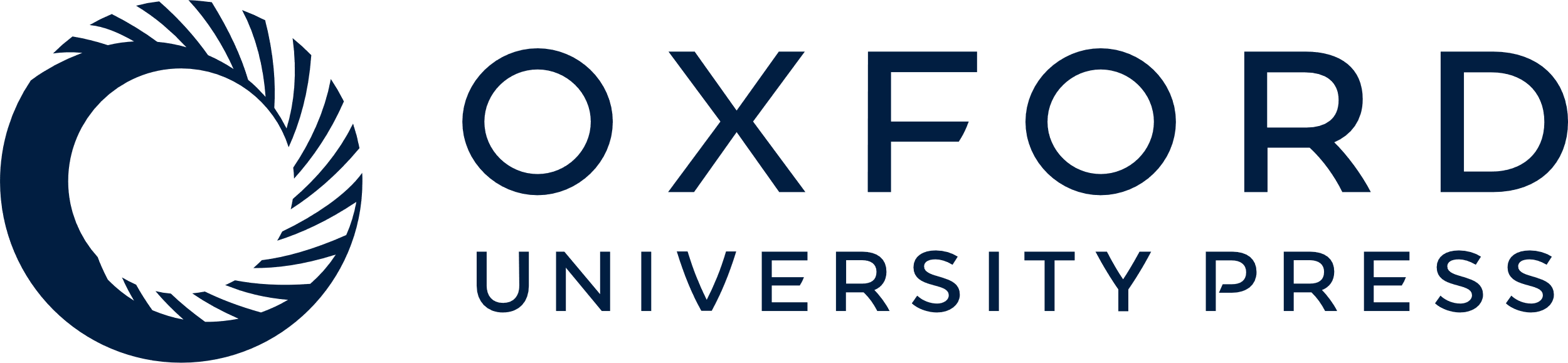 [Speaker Notes: Fig. 3 Reactivity of serum antibodies against the purified H. influenzae LPS in H. influenzae-positive Guillain–Barré syndrome patients, one CMV-positive Guillain–Barré syndrome patient [CMV(+)] and one C. jejuni-positive Guillain–Barré syndrome patient [C. jejuni(+)].


Unless provided in the caption above, the following copyright applies to the content of this slide: © Oxford University Press 2000]